LSI-VC-15
2024
AxelGlobe
Nakano Shimpei
Krawczyk Lukasz
Agenda Item #2.1
LSI-VC-15 2024, Tokyo 
3rd - 5th April 2024
[Speaker Notes: Short self-introduction]
Presenter Guidelines 1
Presenters should name their file using the following convention:
AgendaItemNumber_LastName_Subject_Version (e.g., 1.1_Labhan_Welcome_v1)

Documents and presentations should be uploaded to the shared folder to allow for streamlined self service
Shared Presentation Folder (default view only, ask for upload/edit permission as required)
For support contact matthew@symbioscomms.com 
Presentations should be submitted by 27 March

Meeting website: https://ceos.org/meetings/lsi-vc-15/

Please explicitly highlight the decisions, outcomes, or actions you are seeking. The more explicit you are, the better. i.e., feel free to provide text for a proposed action – it may be revised later, but this approach will help with the efficient preparation of the actions record of the meeting.
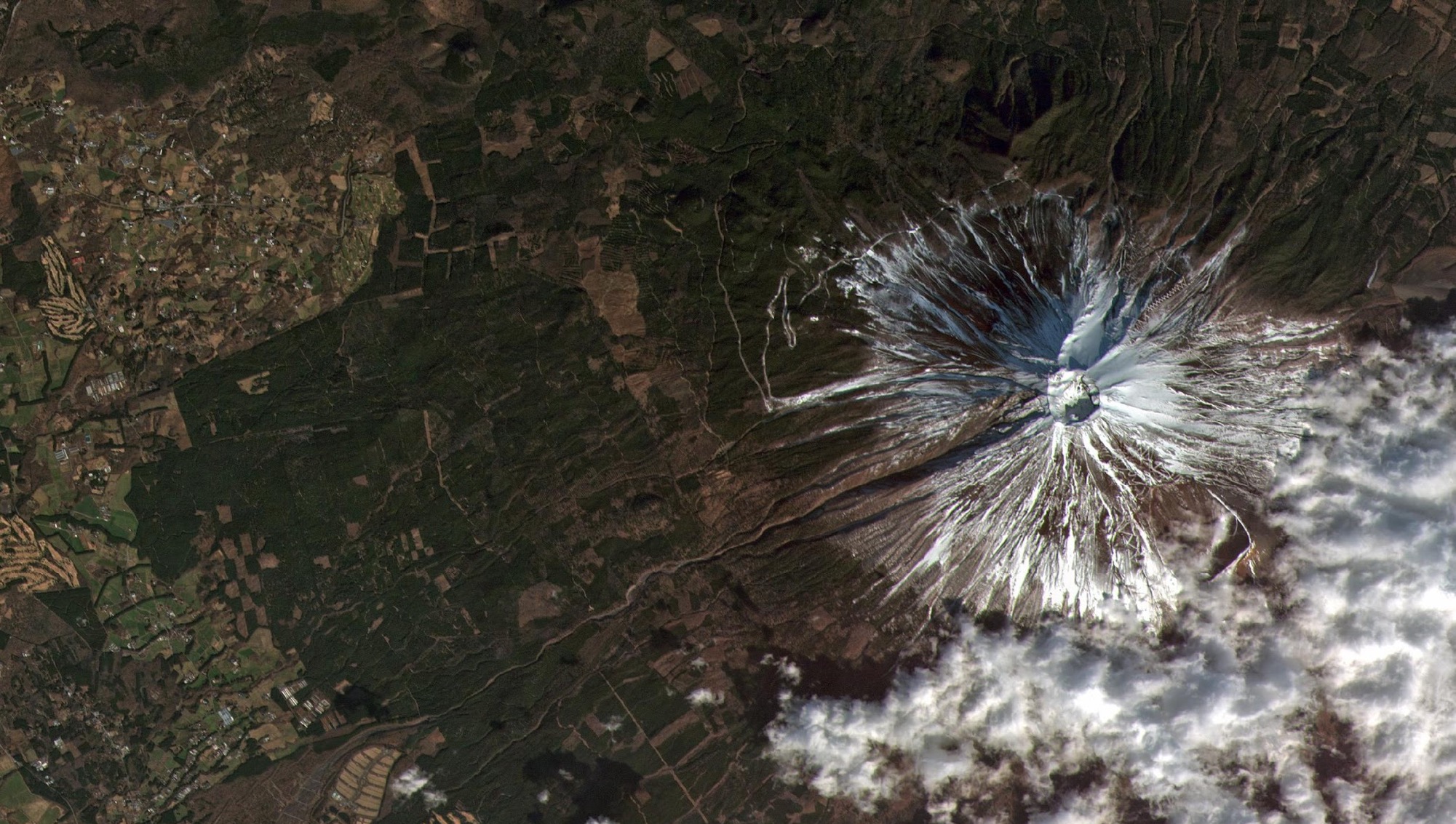 Our Vision:
Establishment: 2008
Capital Stock: 70 Million USD  
Employee: 140 people
HQ: Tokyo in Japan
Space within Your Reach
“We started building microsatellites to make it possible for private companies to own one … ”
Track Record
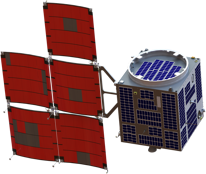 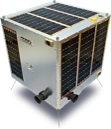 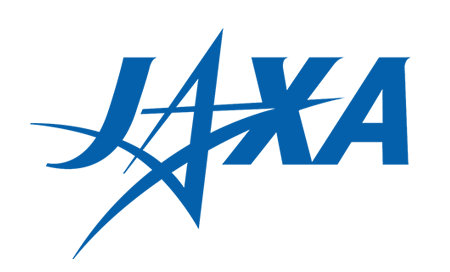 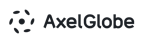 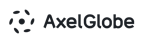 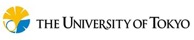 2008
Founded
2013
WNISAT-1
2014年
Hodoyoshi-1
2017
WNISAT-1R
2018
GRUS-1A
2019
RAPIS-1
2021
GRUSB,C,D,E
2024
PIXYS
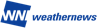 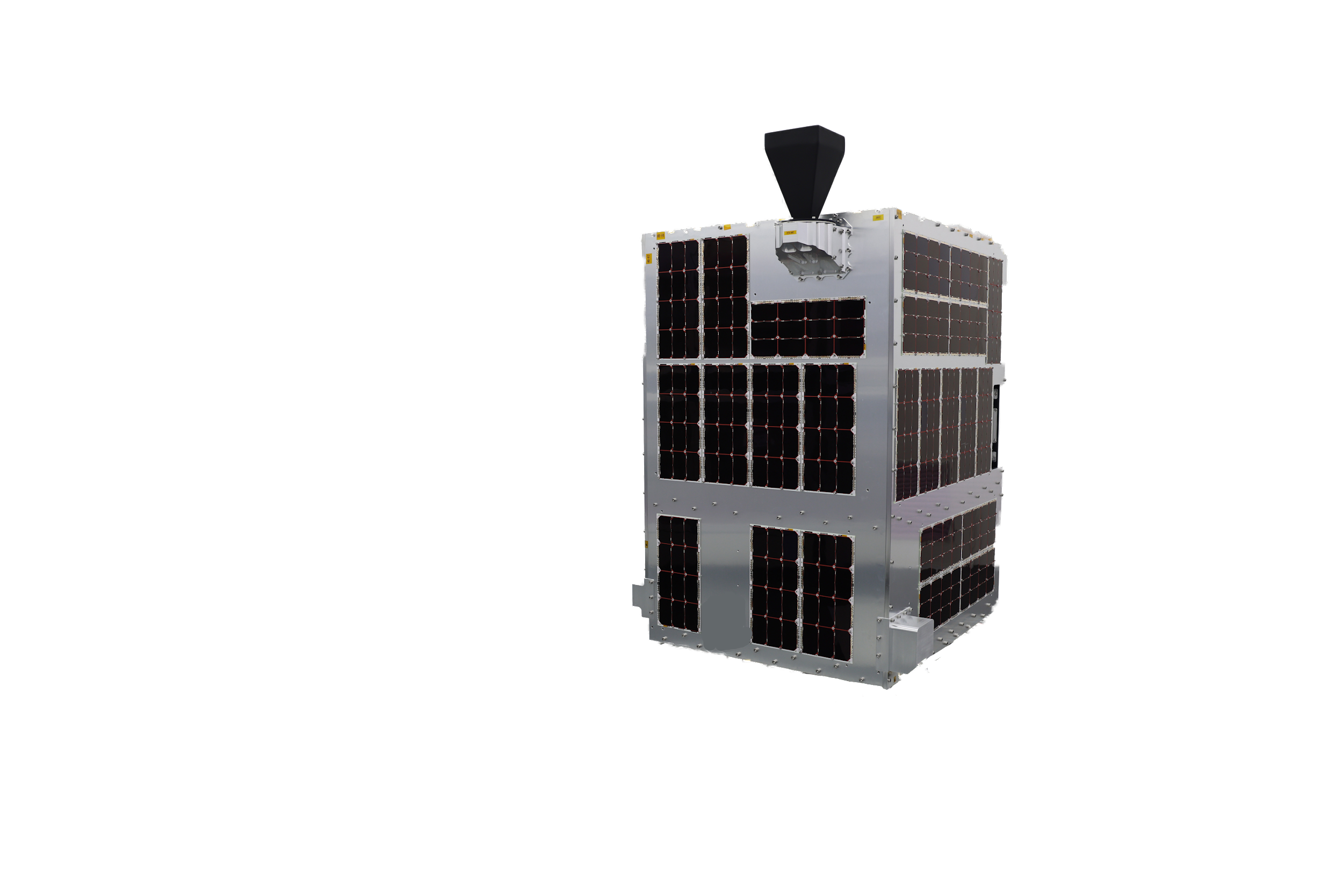 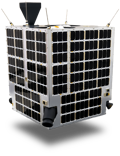 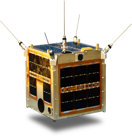 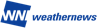 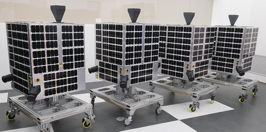 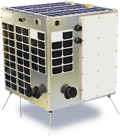 国内初

小型衛星のコンステーション実現
10 spacecrafts Developed & launched
1st Japanese Company
Established Constellation of small spacecrafts as 1st company in Japan
1. WNISAT
2. Hodoyoshi-1
3. WNISAT-1R
4. GRUS-1A
5. RAPIS-1
6. GRUS-1B
7. GRUS-1C
8. GRUS-1D
9. GRUS-1E
10. PYXIS
Our Business
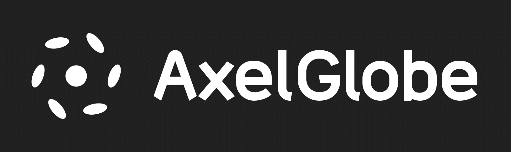 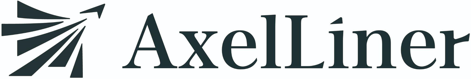 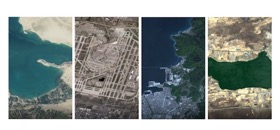 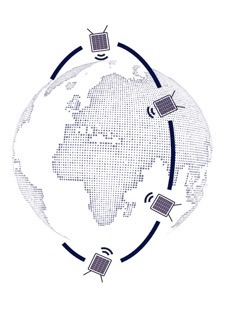 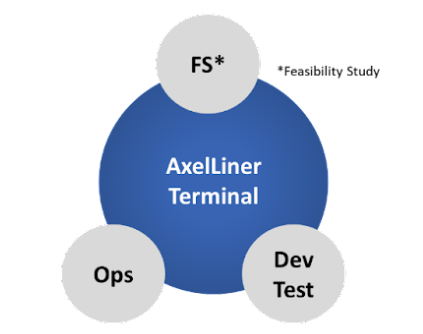 Digitalized Standard Process
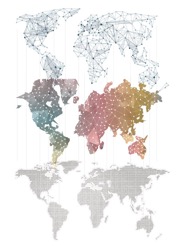 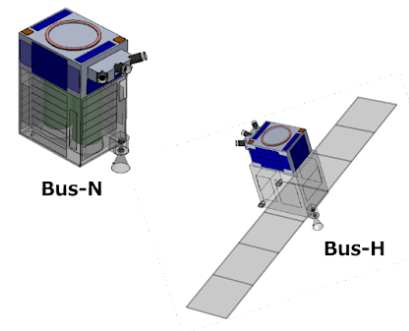 Offer Imagery
Versatile Satellite Platform
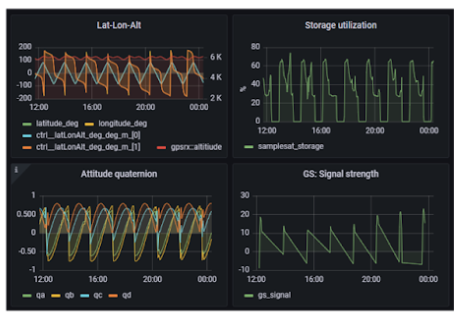 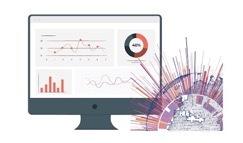 Automated Operation Software
One Stop “Space Project as a Service”
Earth Observation Business by our own GRUS constellation Solution Provider with AI analytics
Storage captured satellite imagery
Constellation of our own small satellites
Solution with AI Analytics
Agenda
AxelGlobe & GRUS-1
Lessons Learned
Current development & next steps
AxeGlobe & GRUS-1
AxelGlobe
Data Specifications
Product Line-up
Interface
1.1 AxelGlobe
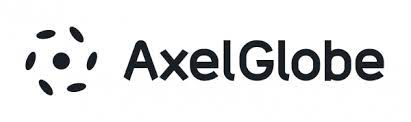 Earth Observation Platform produced by Axelspace
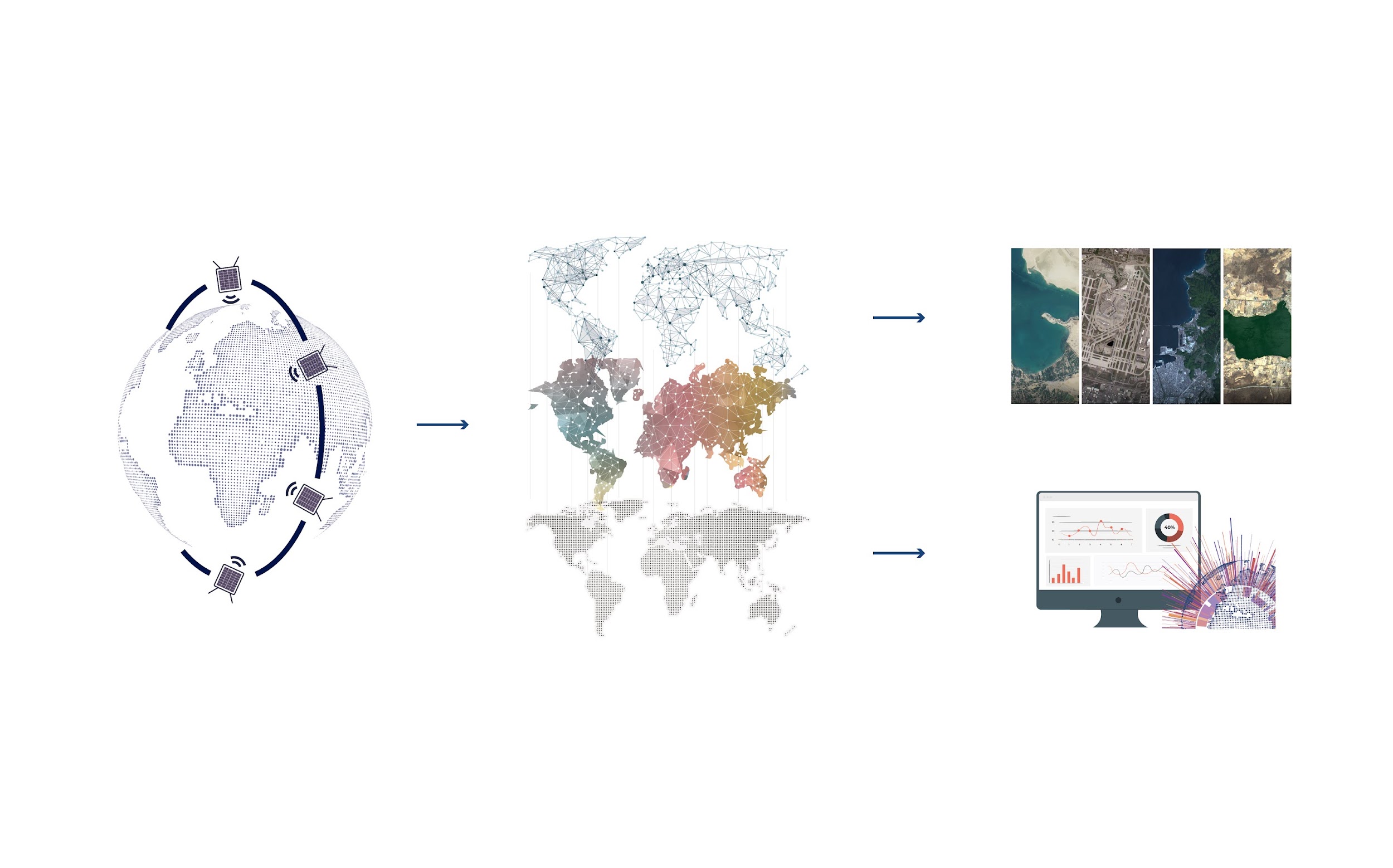 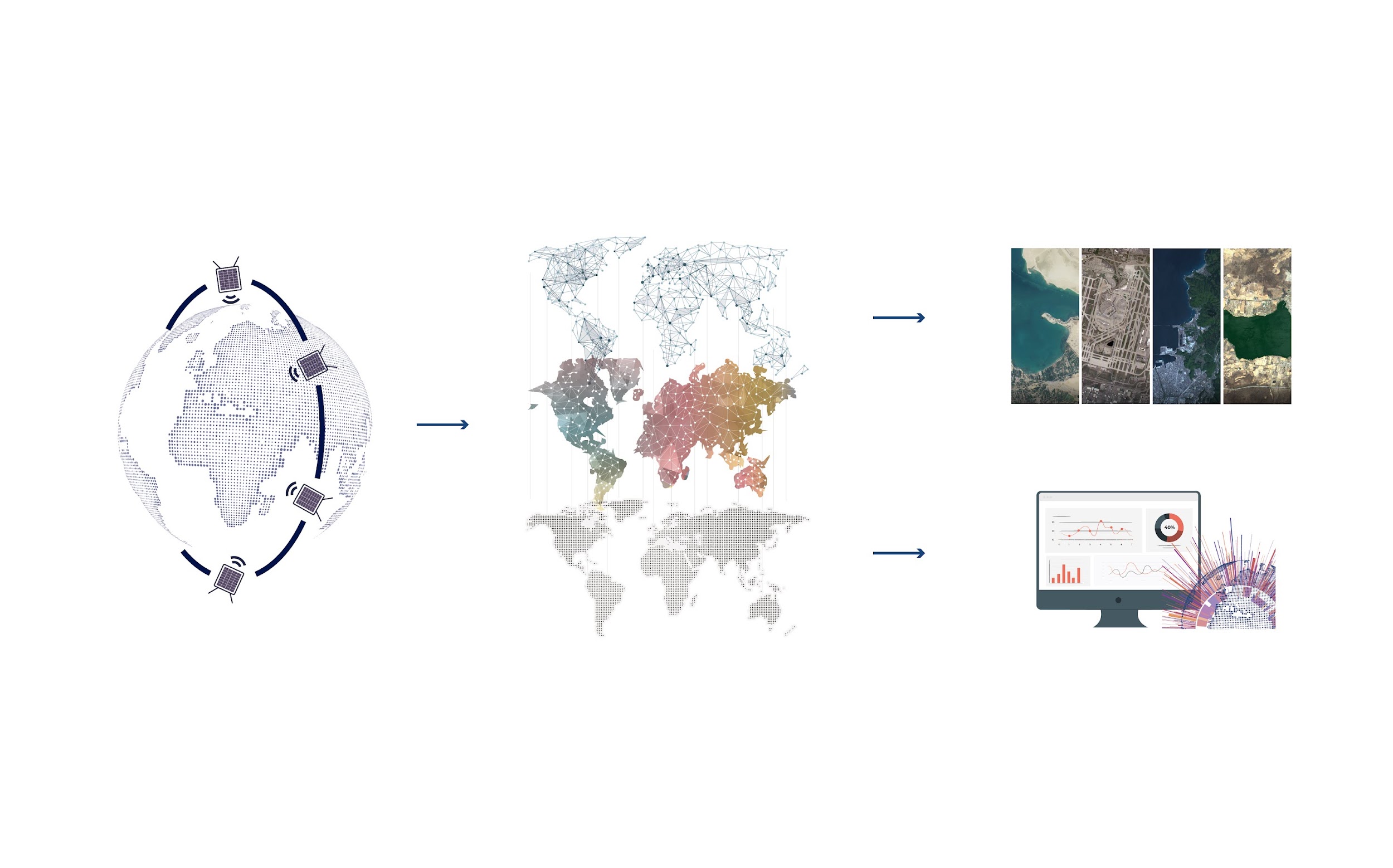 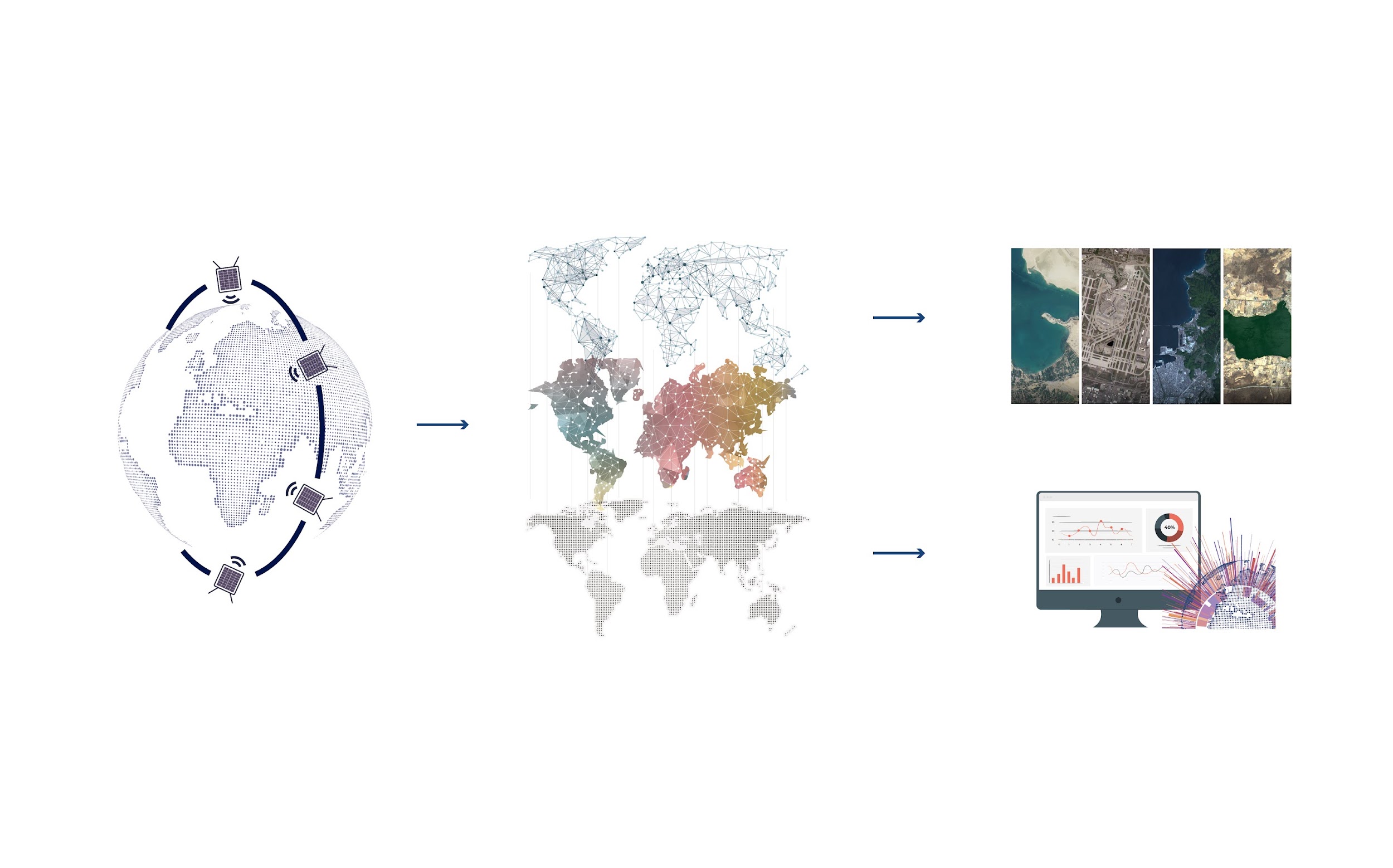 Data Service
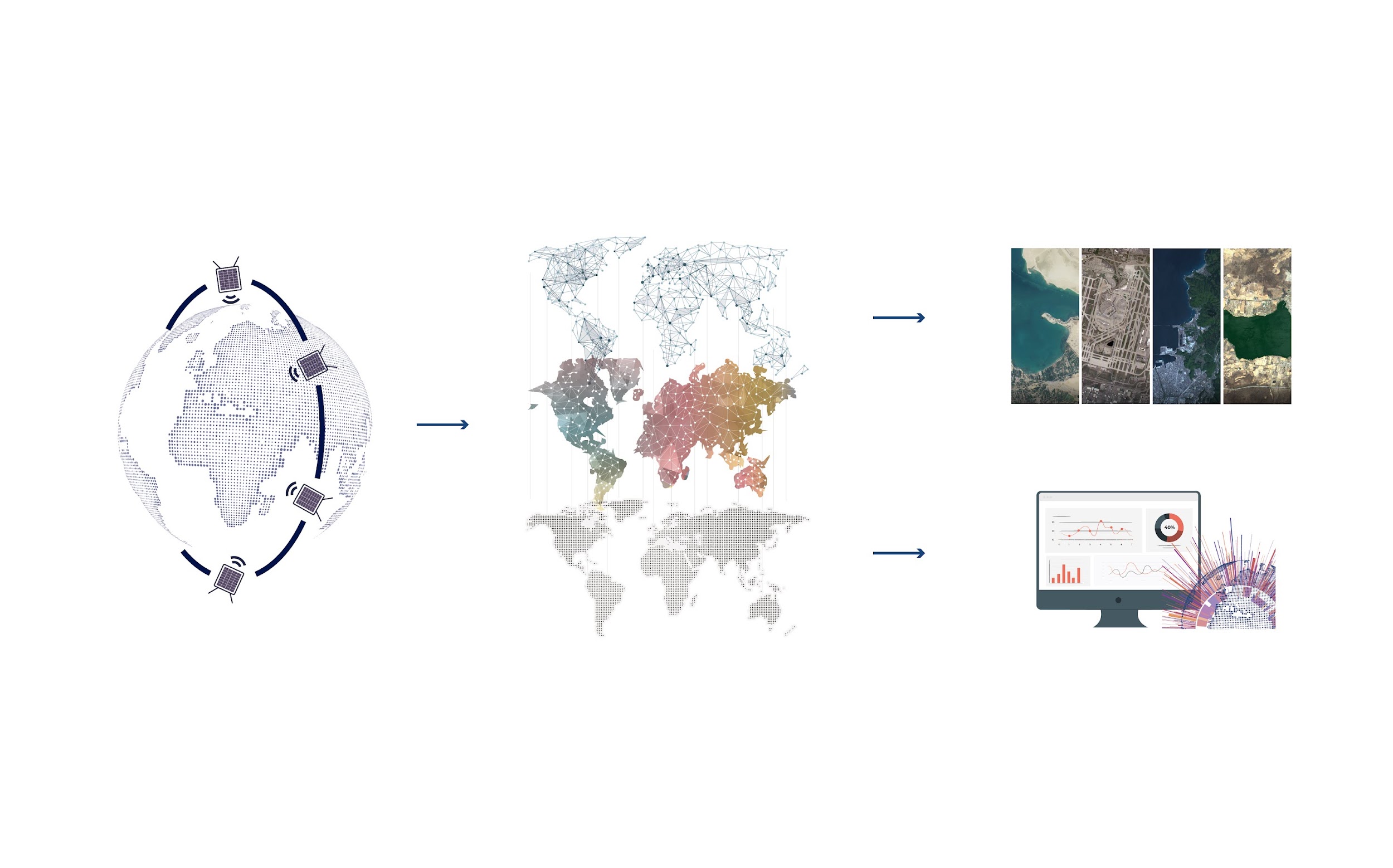 Data capturing
GRUS Constellation
Analytics / Product  Service
[Speaker Notes: It is an earth observation platform that consistently covers satellite manufacturing, operation, data acquisition, distribution, and in some cases, data analysis.]
1.2 Data Specifications
GRUS-1 Sensor Specification
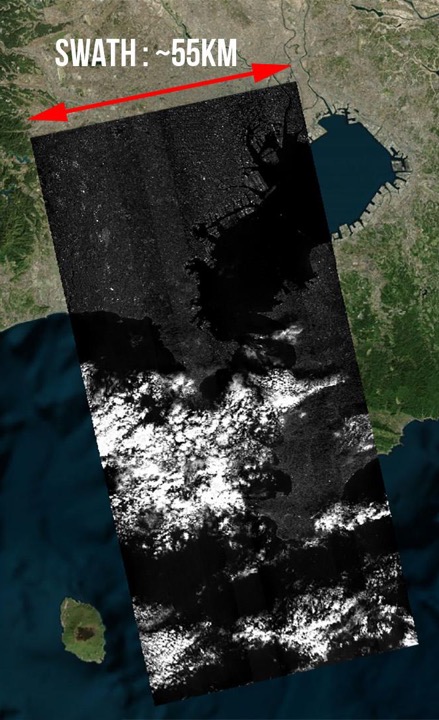 0°
-15°
+15°
1000 KM+
Orbit: 
Sun- Synchronous Orbit
Geo-accuracy:
10m RMSE
Temporal Resolution:
2 days
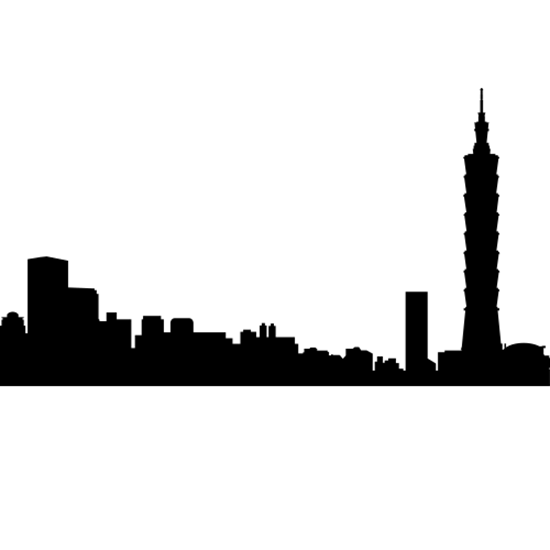 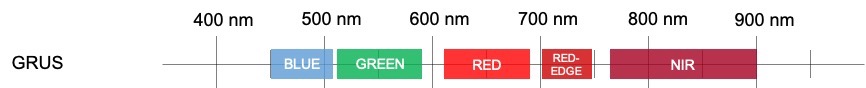 Shootable Time: 
10:40 – 11:00
Orbital Altitude: 
583 km
Delivery Latency:
<24h from capture
Off Nadir:   ±15°
[Speaker Notes: Too much information?]
1.3 Product Lineup
Standard Product
Value-Added Product
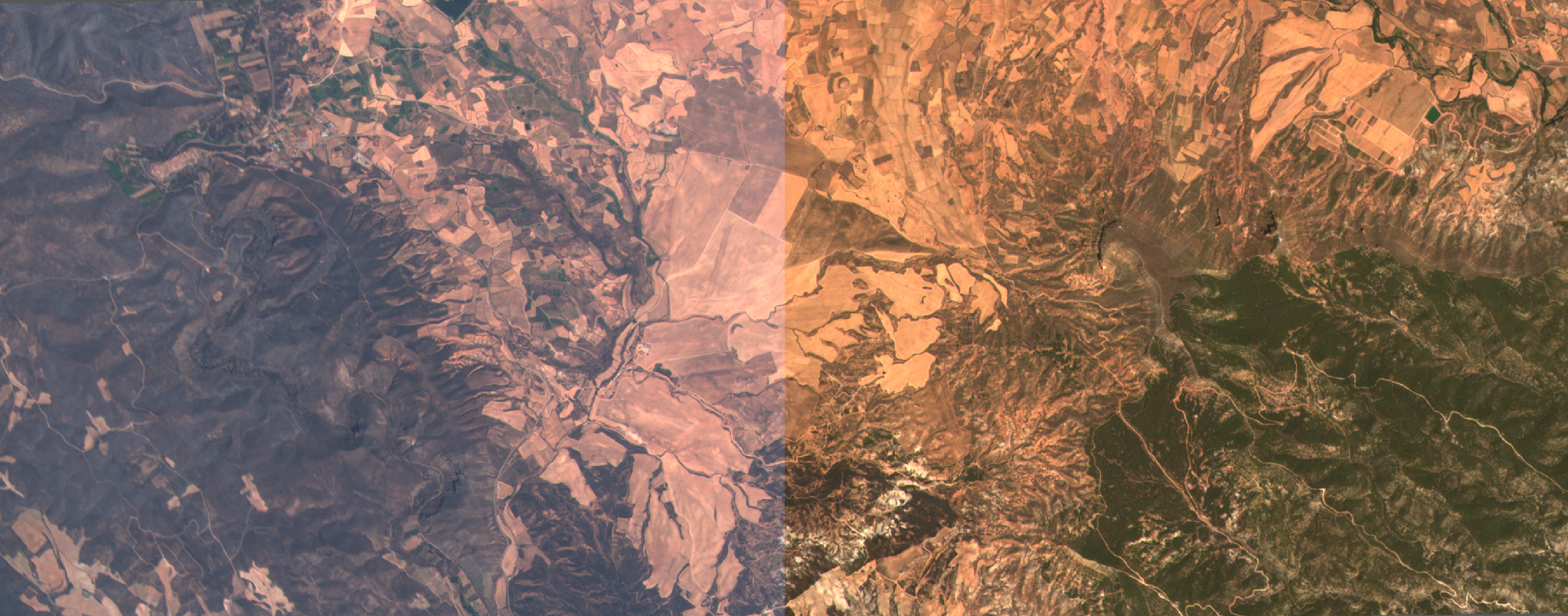 TOA
SR
Cloudless Mosaic
On-demand mosaic product with wide coverage
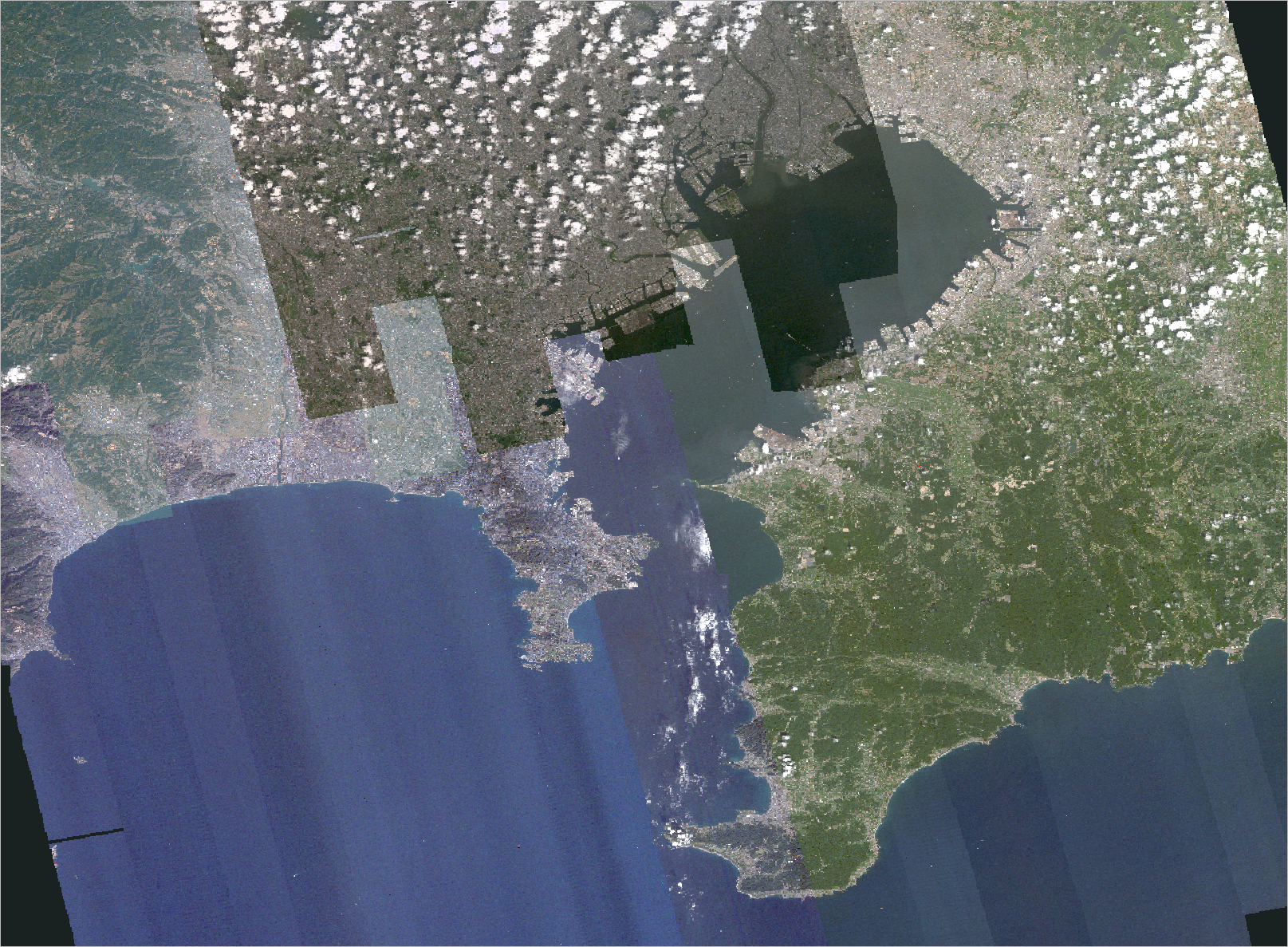 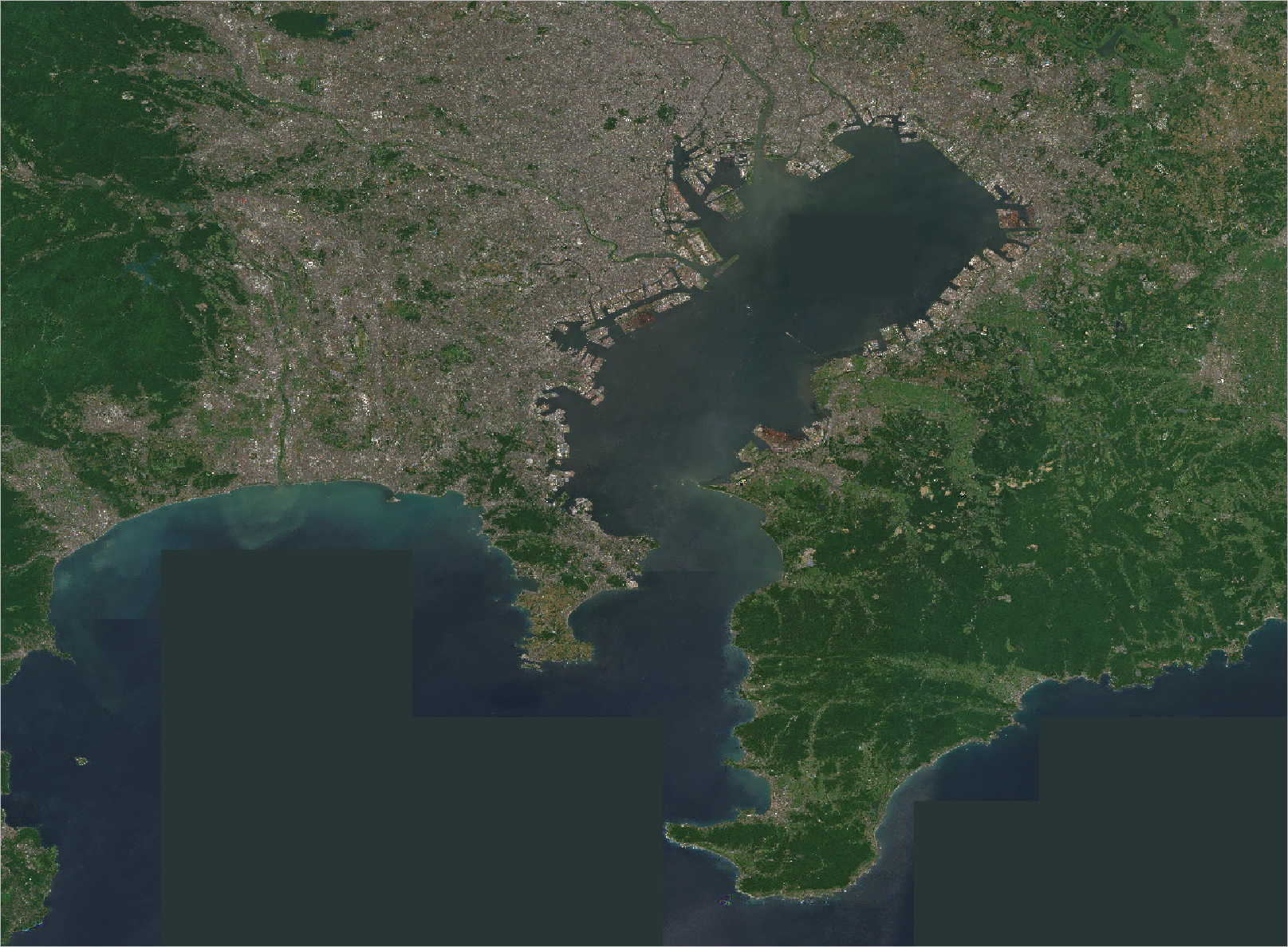 1.4 Interface
AxelGlobe Web Platform
Search & Tasking API
Compliant with STAC specifications
Interactive search & download
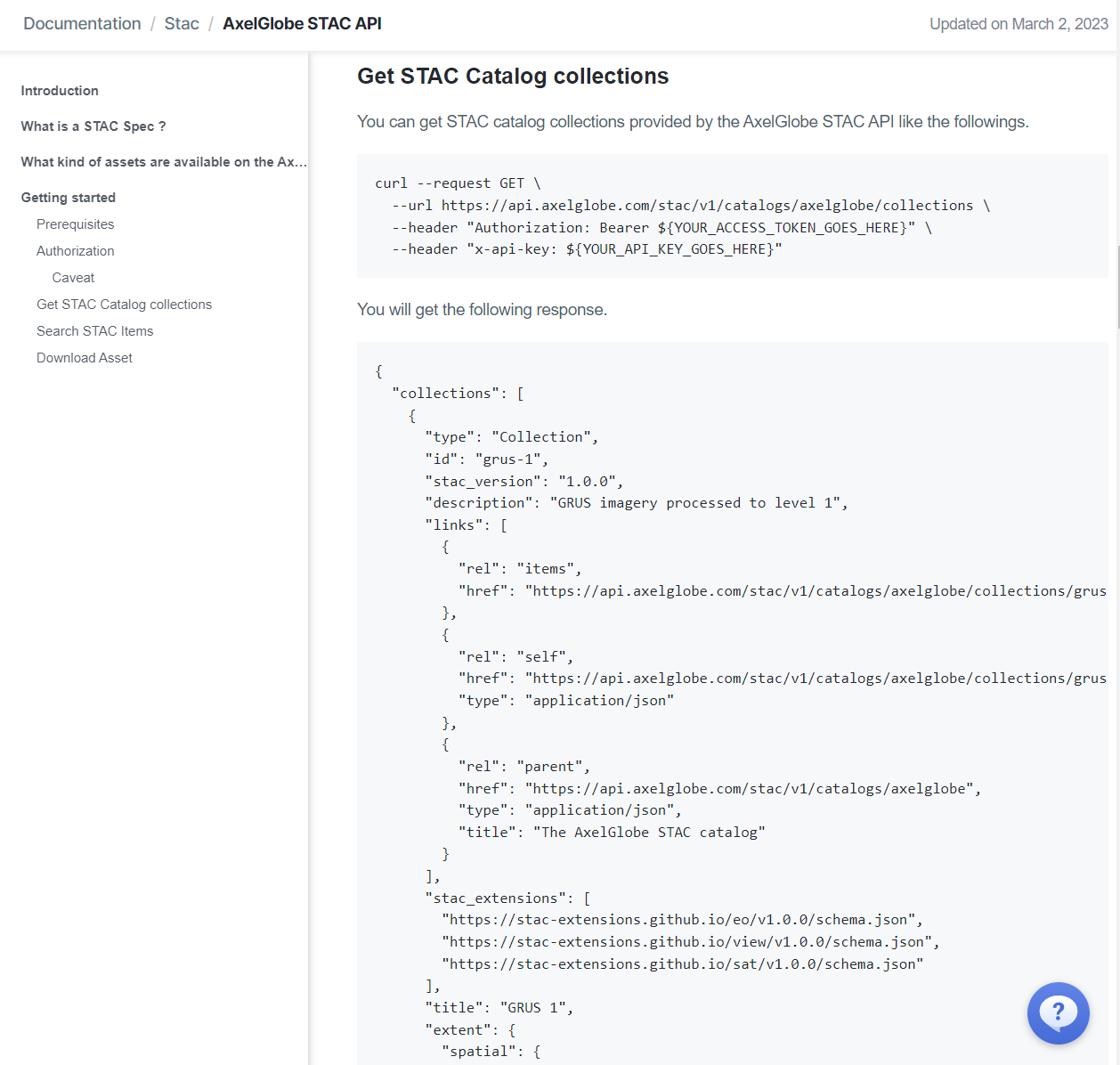 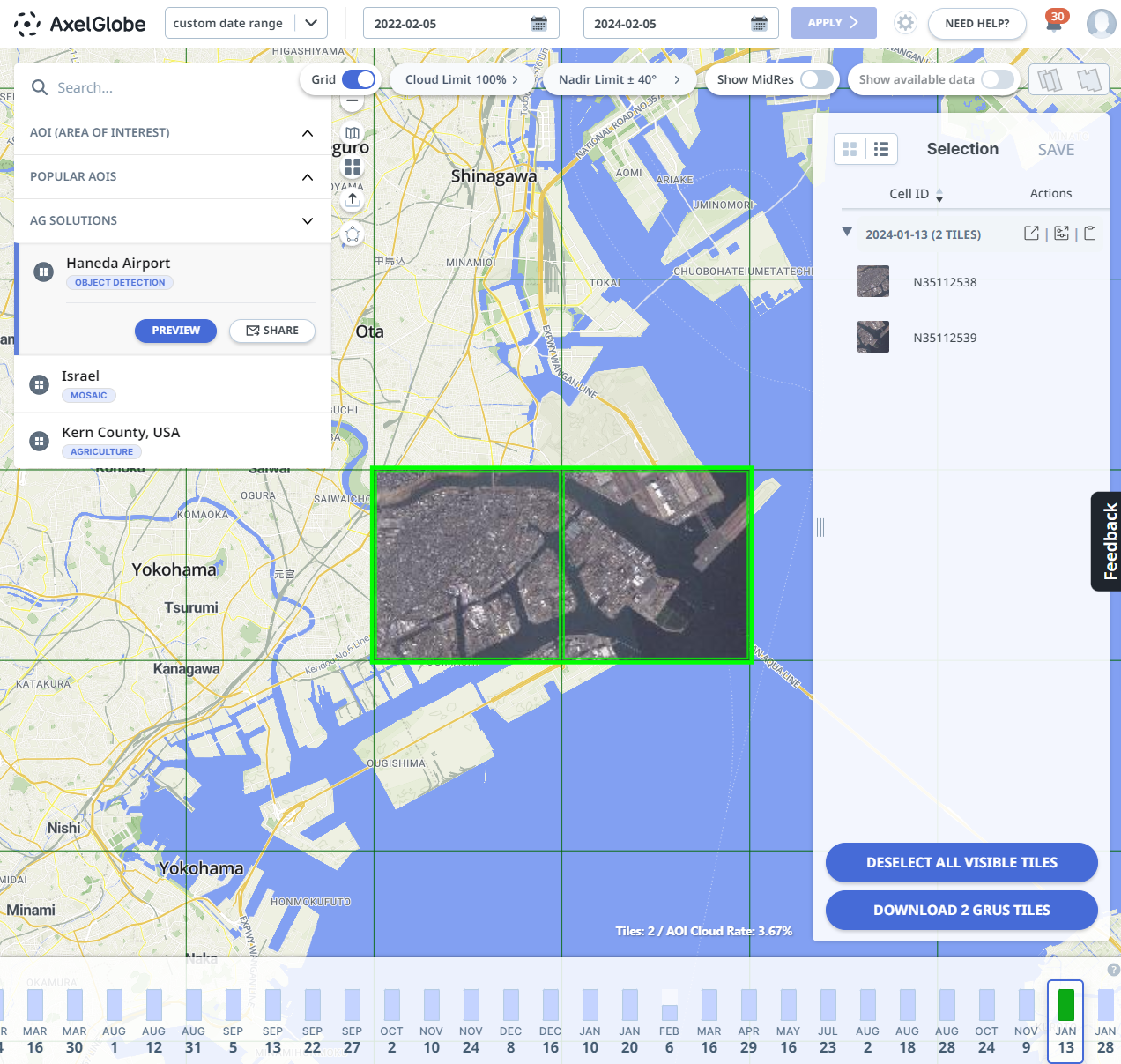 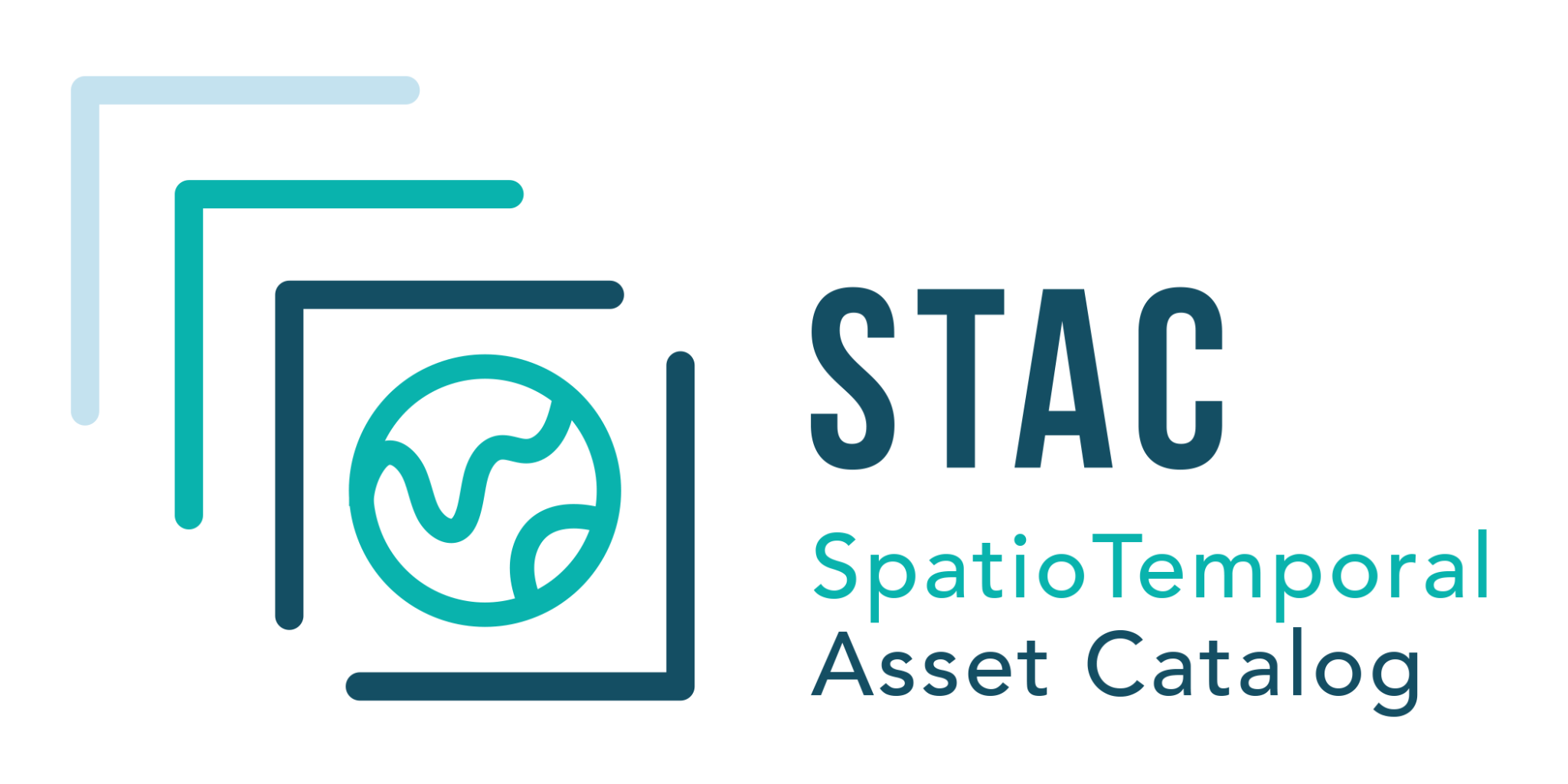 [Speaker Notes: AxelGlobeでは、インタラクティブなWebのUser Interfaceを通じて]
2. Lessons learned
Machine-to-machine interfaces are necessary
Standardizing Processing Levels and metadata is crucial for interoperability
Transparency about the actual product quality is important
3. Current developments & next steps
Three areas of improvements
Accessibility: Enhanced interoperability and usability
Interoperability: Alignment with leading scientific Earth Observation satellite platforms
Data quality: Continuous quality improvements and rigorous calibration methods
Enhanced interoperability and usability
Standards for Machine Readability
Current developments
Data Products delivered as COGs via STAC

Benefits
Data from different sources can be easily integrated
Reducing time and resources needed for data preprocessing
Lowering the barrier to entry
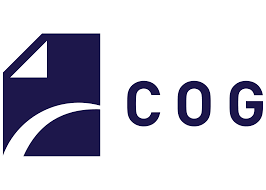 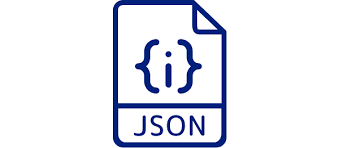 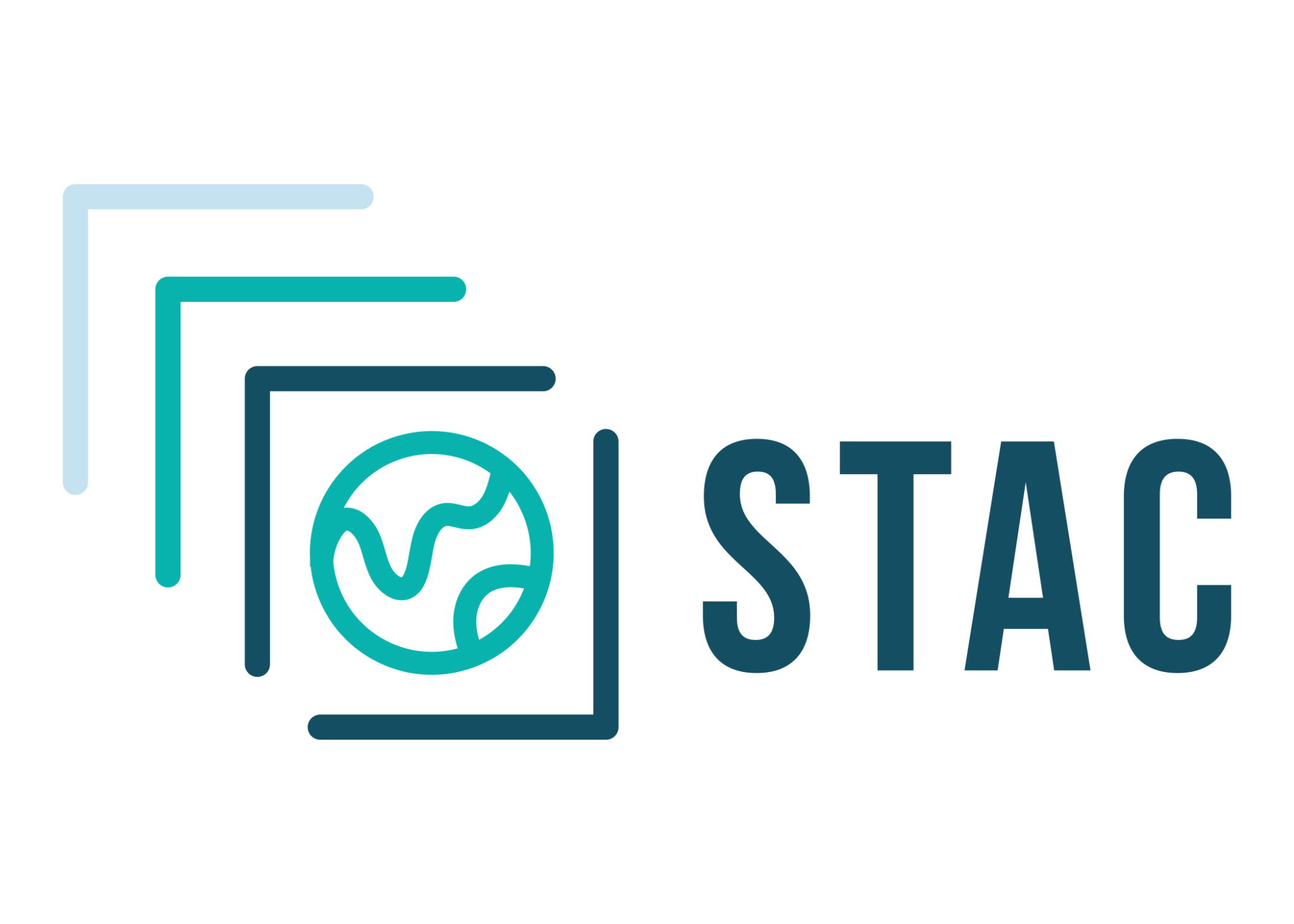 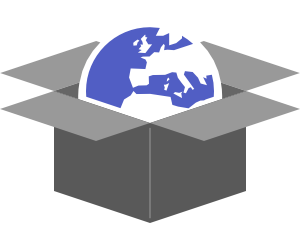 {
	"capture_timetamp": "2023-01-01T12:00:00.000000Z",
	"geometry": {
    	  "type" : "Polygon",
    	  "coordinates" : [ ... ]
	},
	"solar_and_viewing_geometry": {
    	  "solar_zenith_angle_deg": 45,
    	  "solar_azimuth_angle_deg": 90,
    	  "viewing_zenith_angle_deg": 45,
    	  "viewing_azimuth_angle_deg": 90,
	},
	"slant_range_m": 500000,
	"spatial_resolution_m": 2.0,
	"sun_earth_distance_au": 1.0,
	"sun_glint_angle_deg": 30,
	"rpc": { ... },
"bands": [ ],
	...
}
Enhanced interoperability and usability
Standards for Data Processing
Current developments
Implementation of the CEOS ARD

Benefits
Interoperability across various missions
Users can readily conduct analysis without the need for additional processing steps
Easier data comparison, combination, and analysis of data from different sources
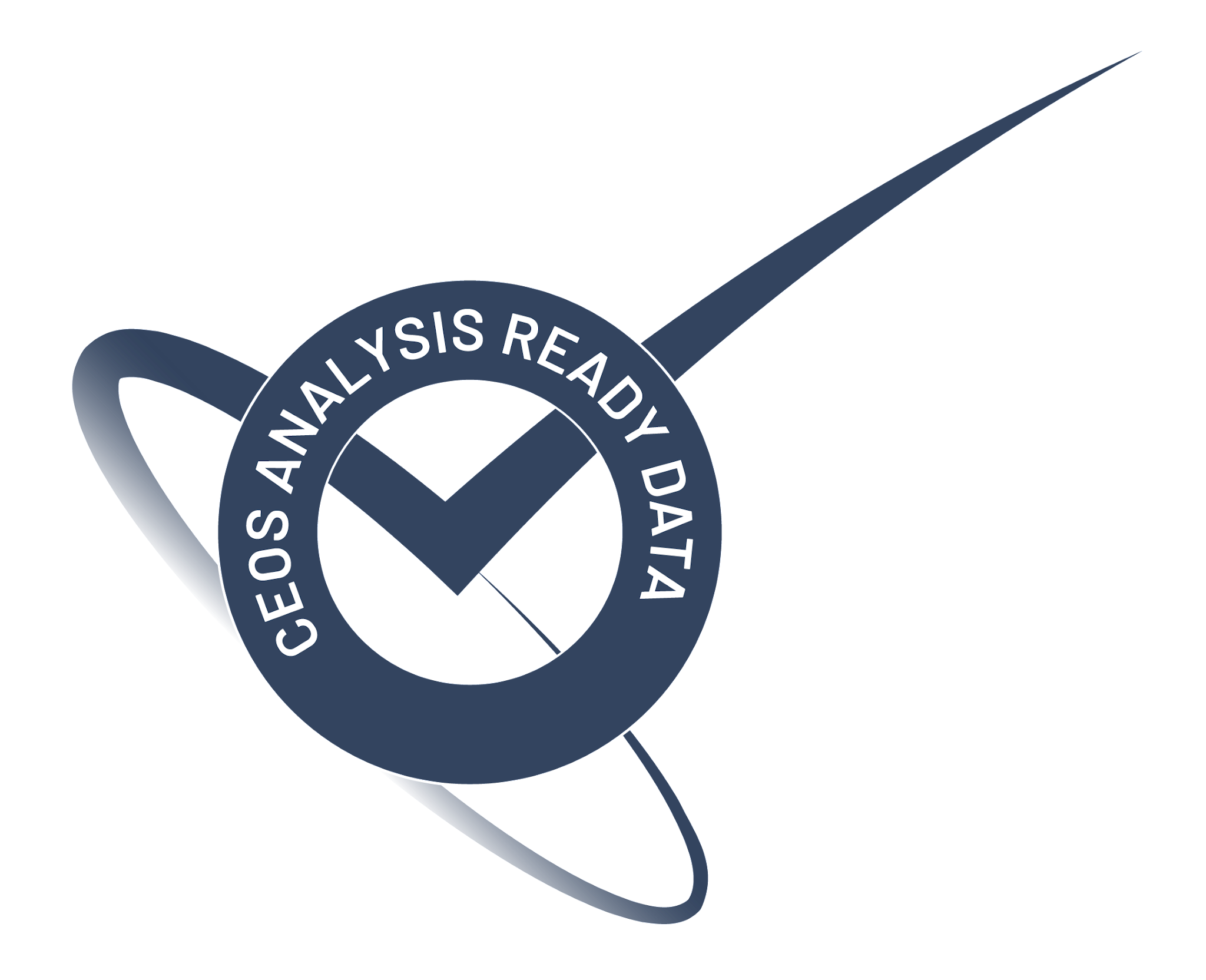 Enhanced interoperability and usability
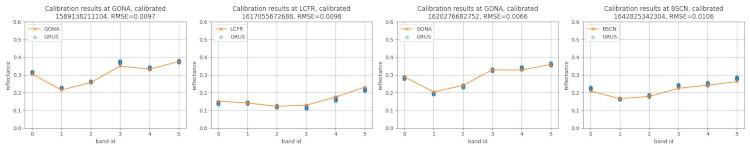 Traceability & Reporting
Current developments
Documentation of the methodology, traceability
Regular quality assurance
Third party evaluation and certification
GRUS-1 EDAP report (2022)	
FLARE report (2021)
Benefits
Closing the gap between government and commercial missions
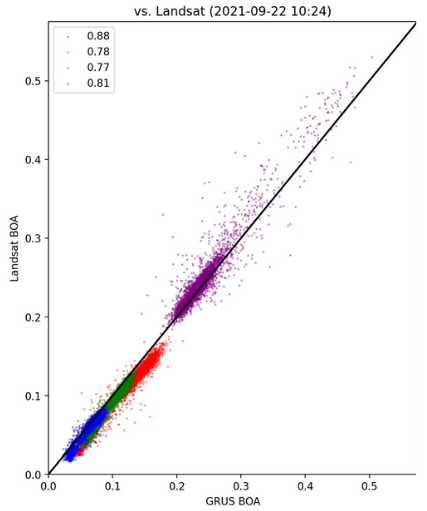 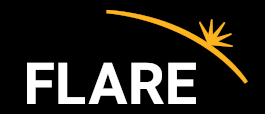 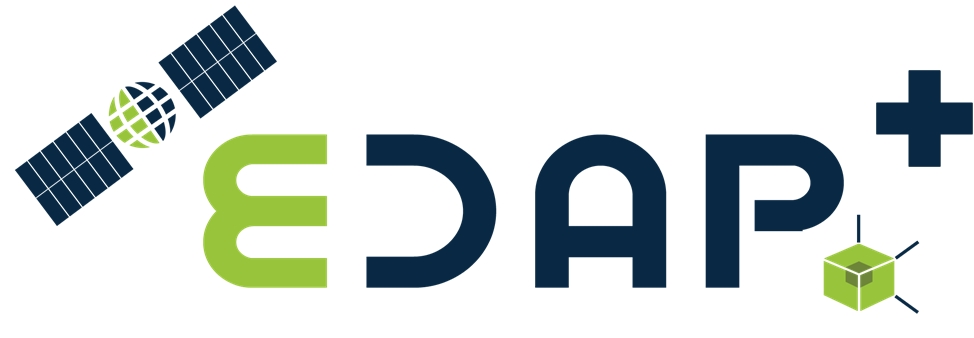 Alignment with leading scientific Earth observation satellite platforms
Maximize interoperability between Next Generation GRUS and Sentinel-2

Alignment in terms of data characteristics, spectral range and accuracy
Reusing existing research, papers, indices, ML models
Reduce Initial Operation time and overall Time To Value via Cross Calibration (Simultaneous Cross-over Calibration)
Drop-in replacement for customers who already uses Sentinel-2
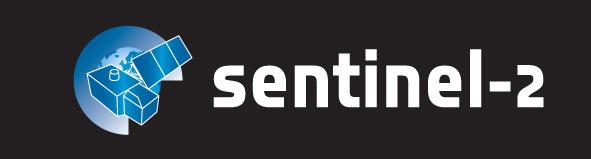 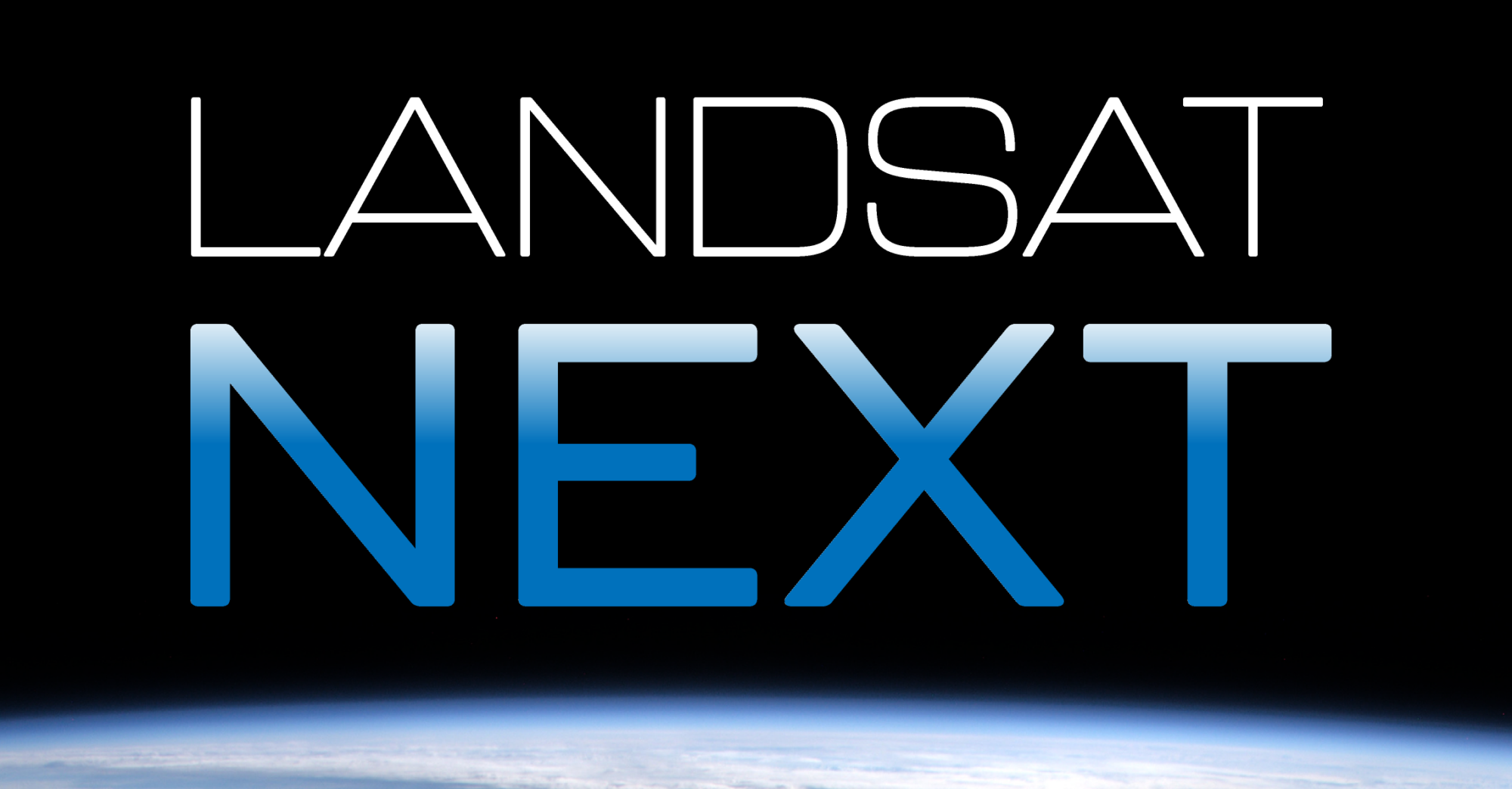 Rigorous calibration methods
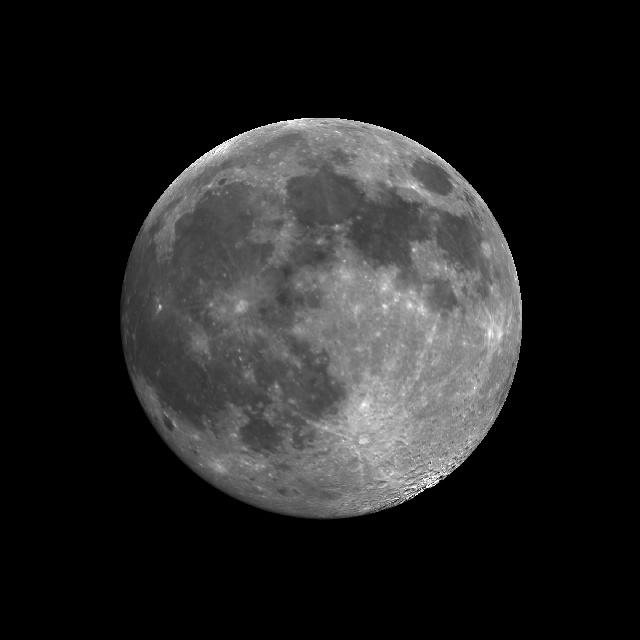 Rigorous on-ground instrument characterization, calibration and validation
Response curve, PSF, thermal effects, alignment, distortions, stray light
Reports before the launch and after commissioning
Regular on-orbit calibration
Lunar Calibration & degradation monitoring
Fully automated Vicarious Calibration
Simultaneous Cross-over Calibration
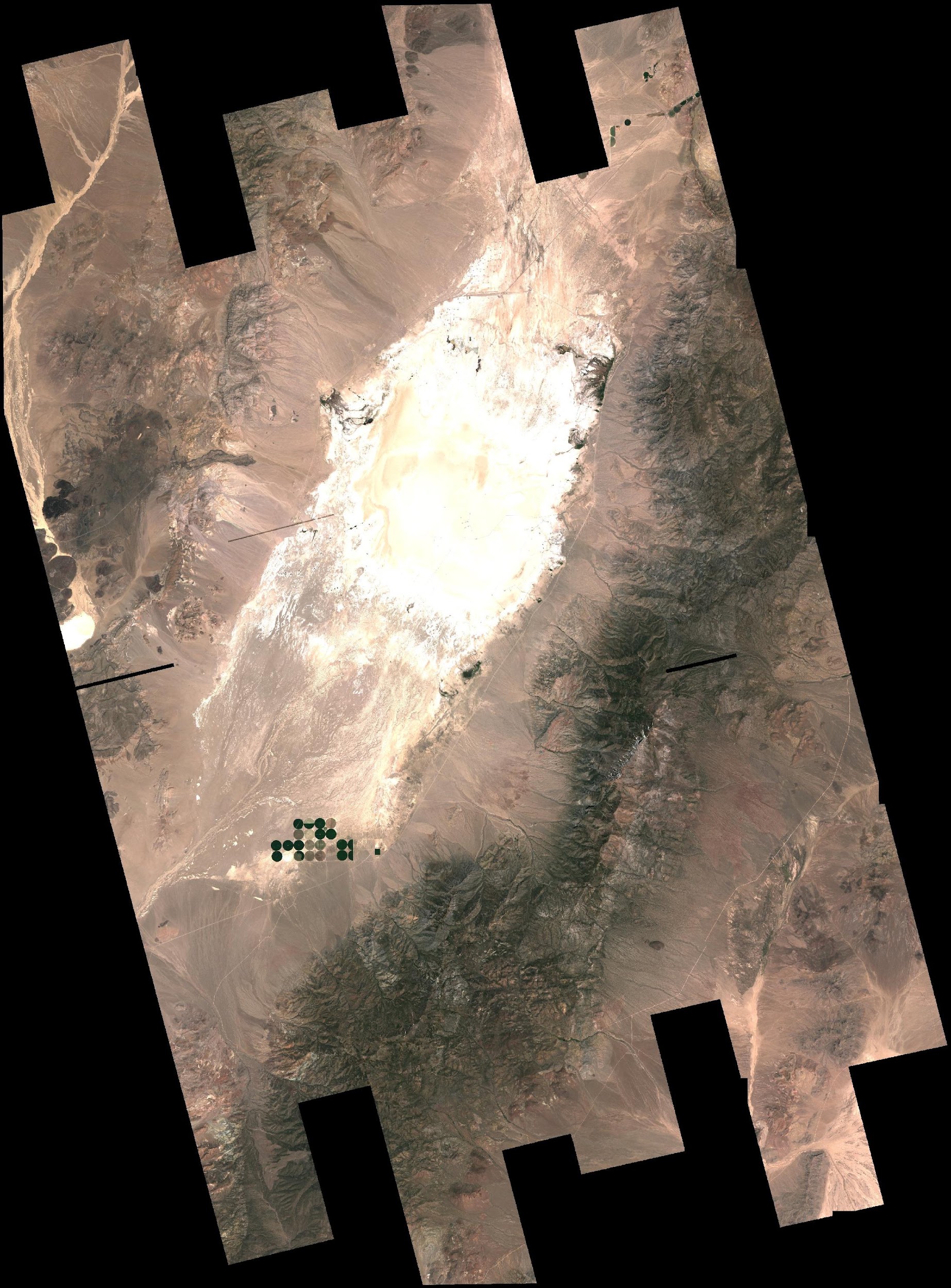 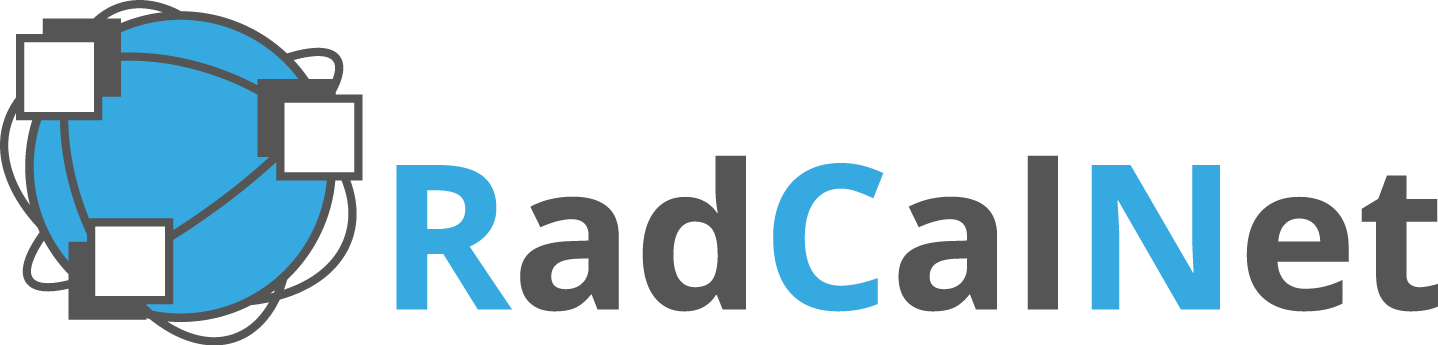 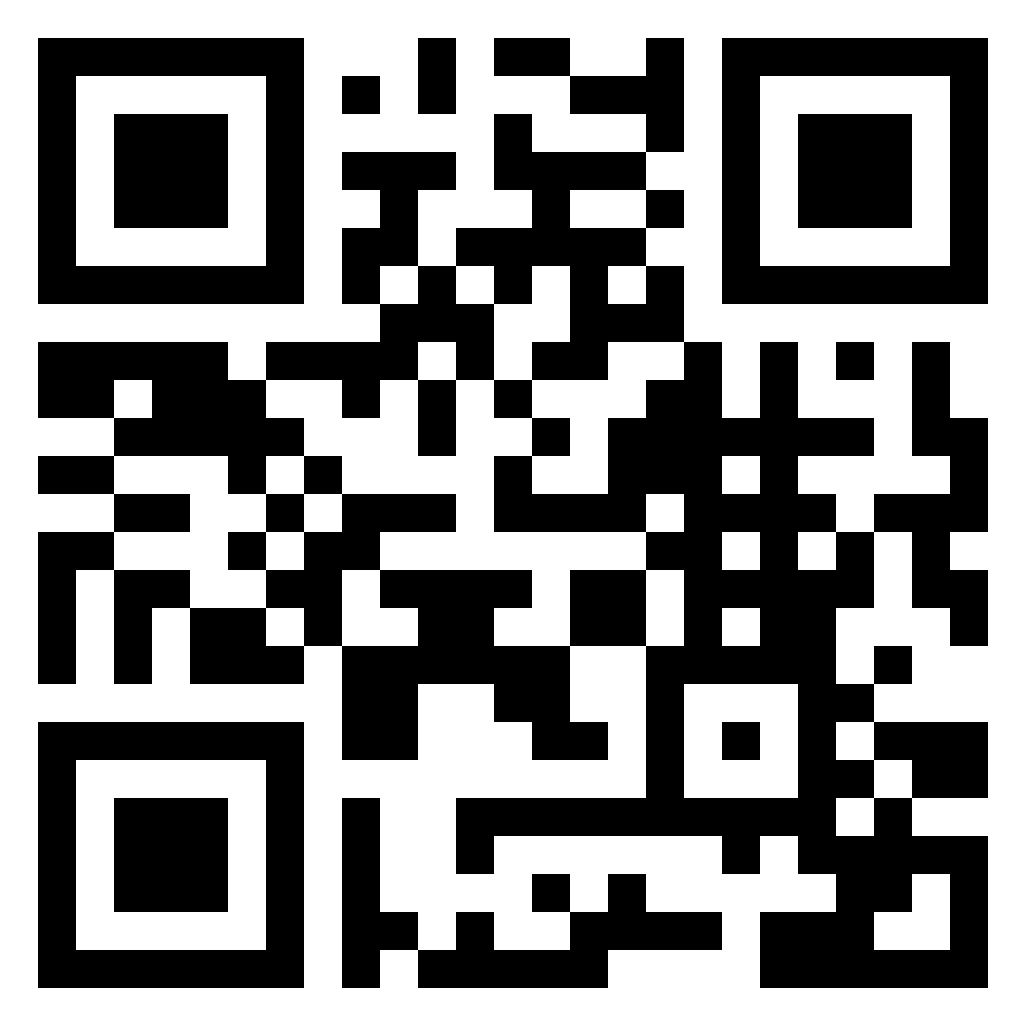 Have questions? Please contact us!
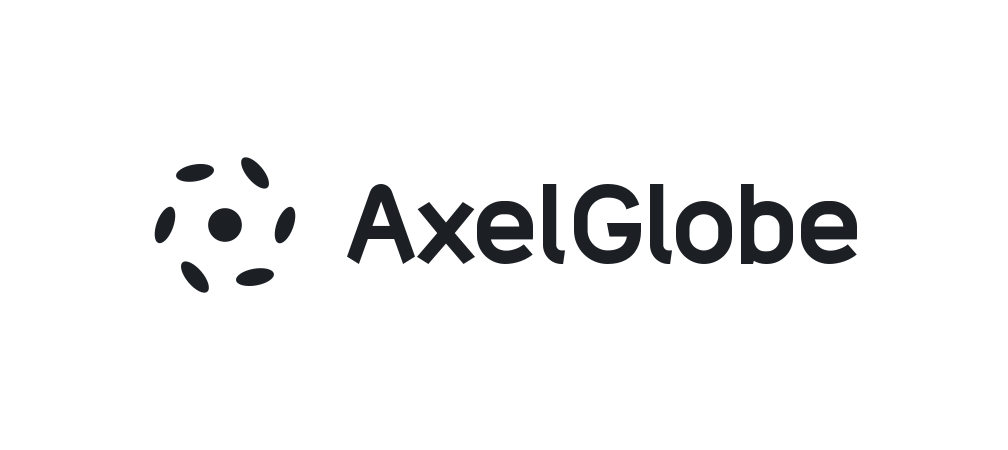 axelglobe.com